Simplifying fractions
Maths
Mr Chan
‹#›
Simplifying fractions
2. Write in its simplest form, the fraction of each shape  that is shaded.

a) 


b)


c)
‹#›
Simplifying fractions
‹#›
Answers
‹#›
Simplifying fractions
2. Write in its simplest form, the fraction of each shape  that is shaded.

a) 


b)


c)
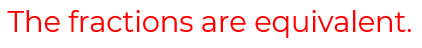 ‹#›
Simplifying fractions
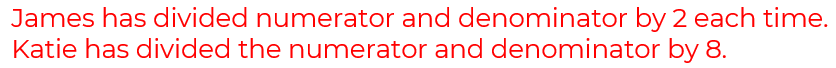 ‹#›